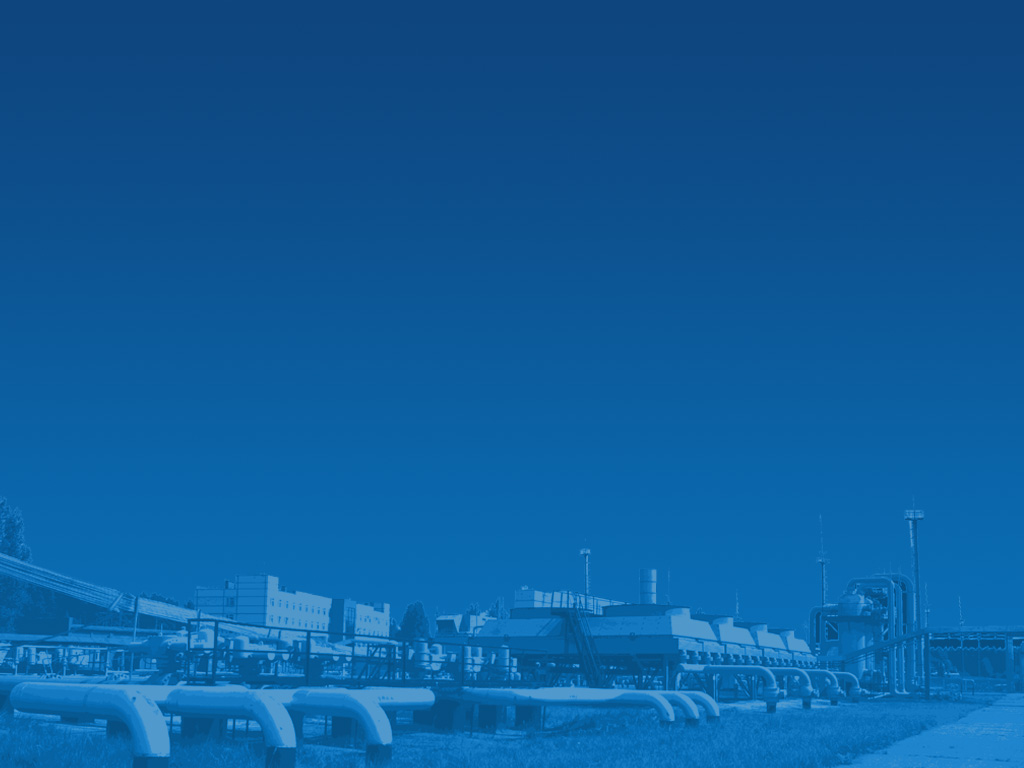 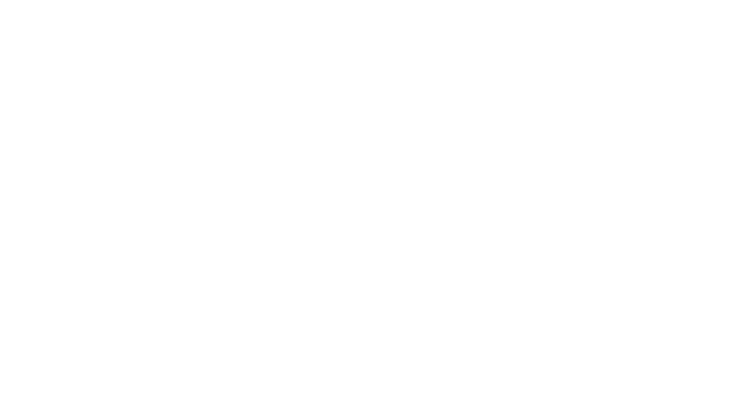 Выполнение основных производственных программ ГРС в 2016 году. Задачи на 2017-2020 гг. Применение современного оборудования и материалов при проведении ремонтных работ
Докладчик: Заместитель начальника ПОЭМГ и ГРС Тутынин Д.В.
[Speaker Notes: Комментарии к слайду ...]
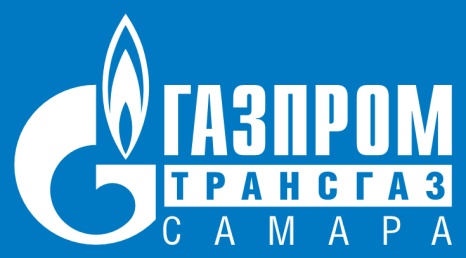 Газораспределительные станции
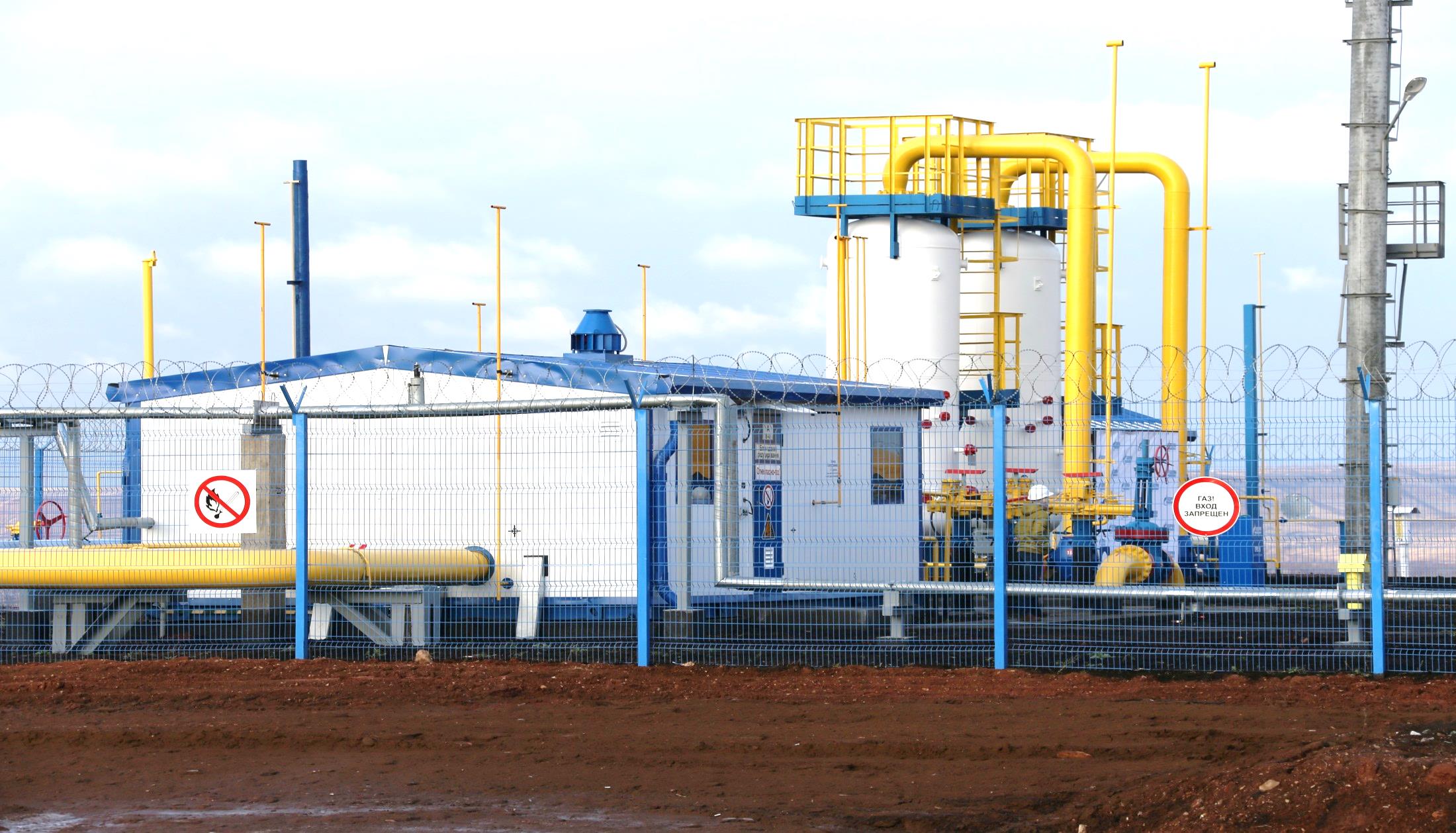 145 объектов системы газораспределения, в том числе:
газораспределительные станции – 130 единиц;
БСН, ГРП, ПЗРГ (ПРГ, УЗРГ) – 15 единиц.
2
Выполнение основных производственных программ ГРС в 2016 году. Задачи на 2017-2020 гг. Применение современного оборудования и материалов.
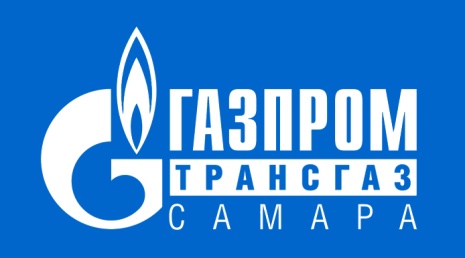 Распределение объектов ГРС по срокам эксплуатации
от 21 до 30 лет
61 ед.
60 ед.
более 30 лет
7 ед.
менее 10 лет
17 ед.
от 11 до 20 лет
3
Выполнение основных производственных программ ГРС в 2016 году. Задачи на 2017-2020 гг. Применение современного оборудования и материалов.
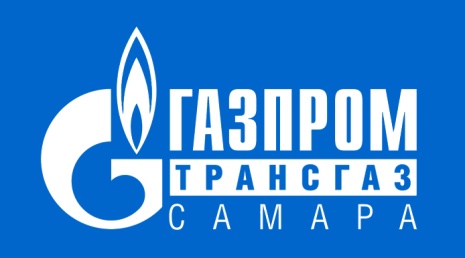 Программа капитального ремонта ГРС на 2016-2020 гг.
4
Выполнение основных производственных программ ГРС в 2016 году. Задачи на 2017-2020 гг. Применение современного оборудования и материалов.
.
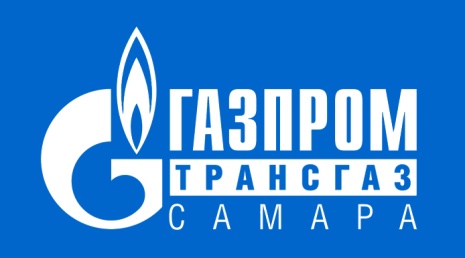 Объекты ГРС оснащенные современными 
блоками заводской готовности
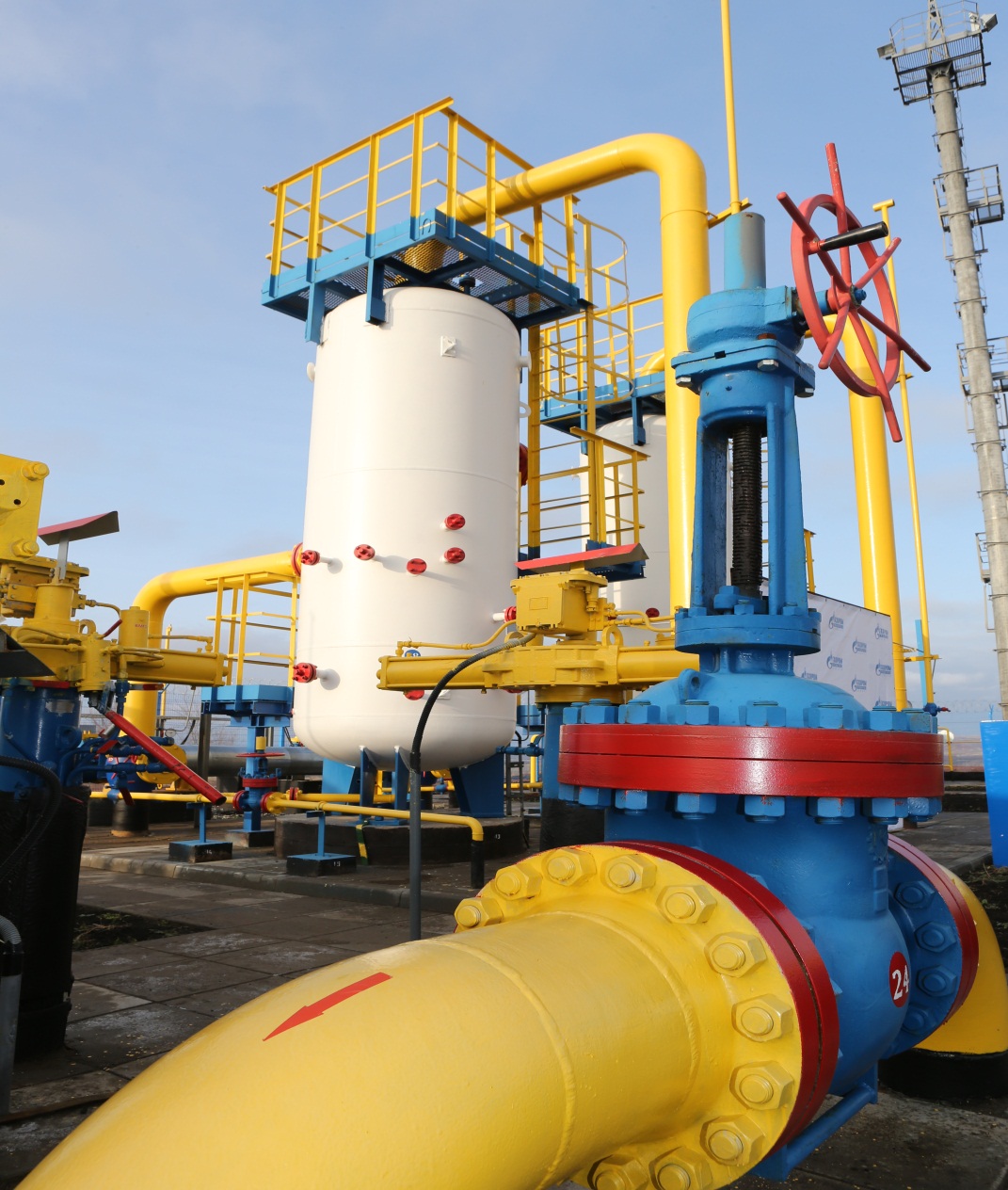 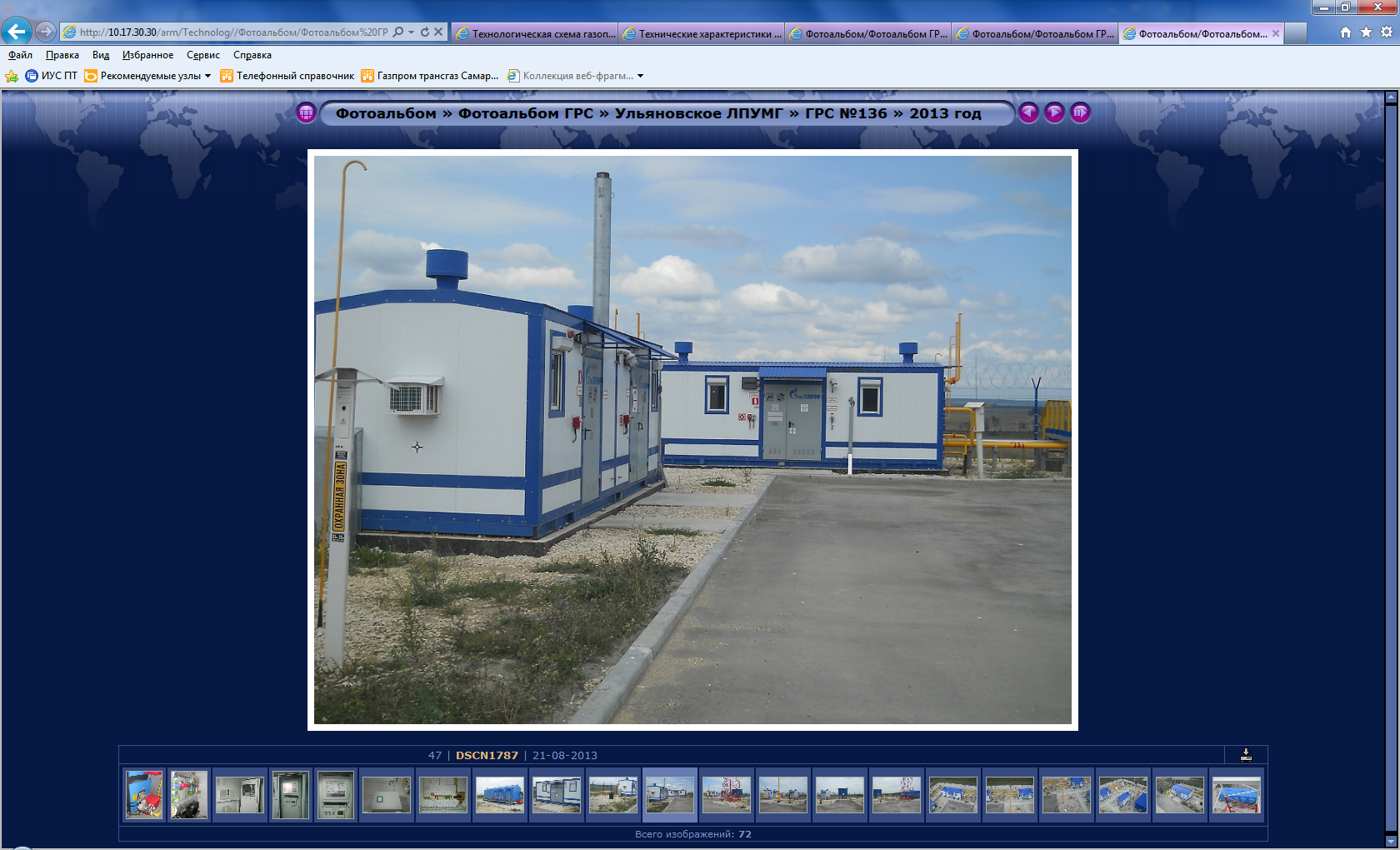 Выполнение основных производственных программ ГРС в 2016 году. Задачи на 2017-2020 гг. Применение современного оборудования и материалов.
5
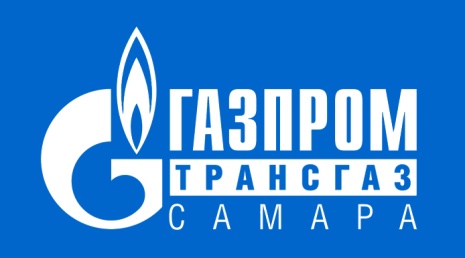 Комплексный капитальный ремонт ГРС
на 2016 -2020 гг.
Выполнение основных производственных программ ГРС в 2016 году. Задачи на 2017-2020 гг. Применение современного оборудования и материалов.
6
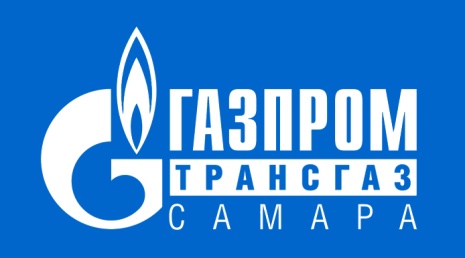 Замена подогревателей газа огневого типа на
подогреватели газа с промежуточным теплоносителем
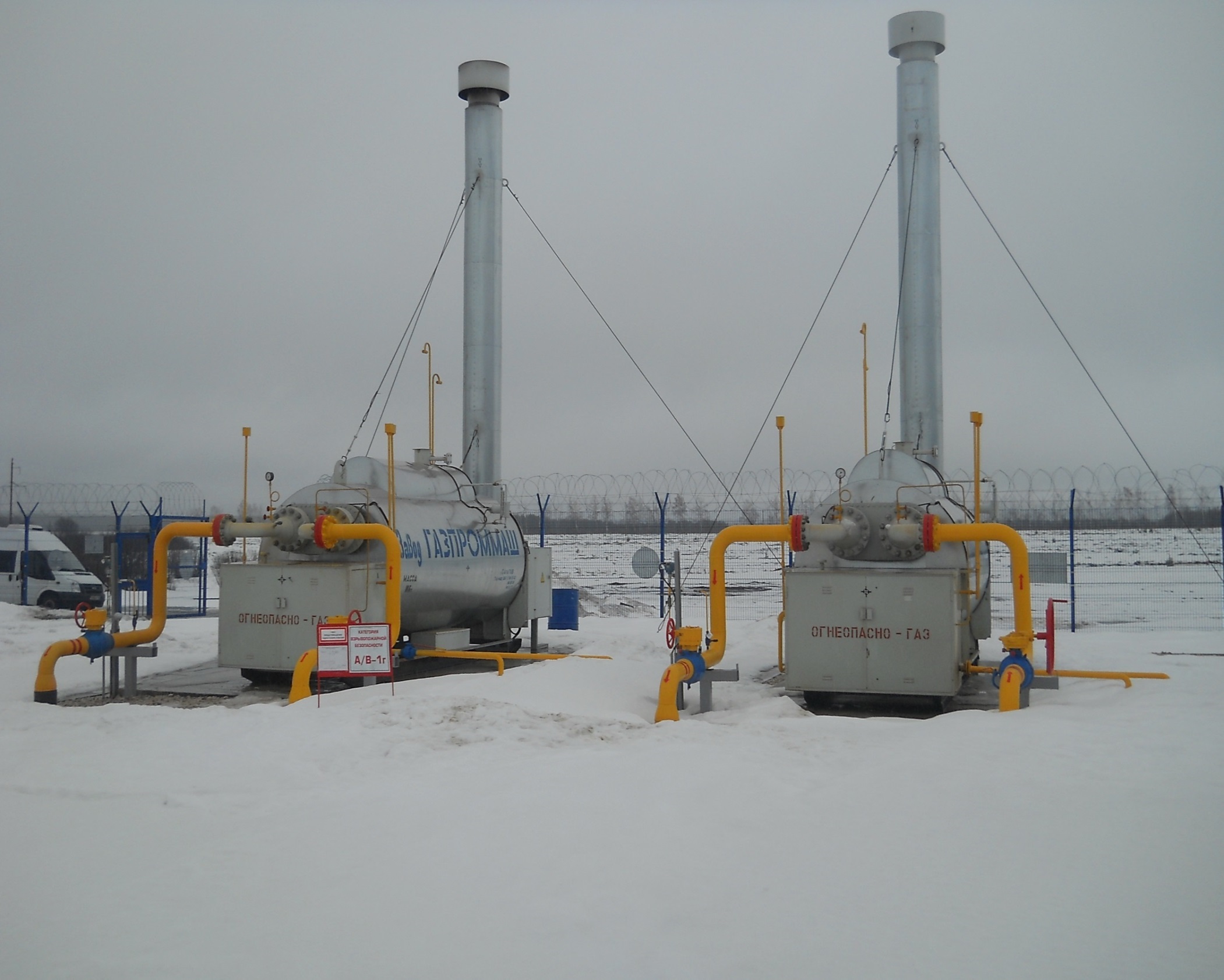 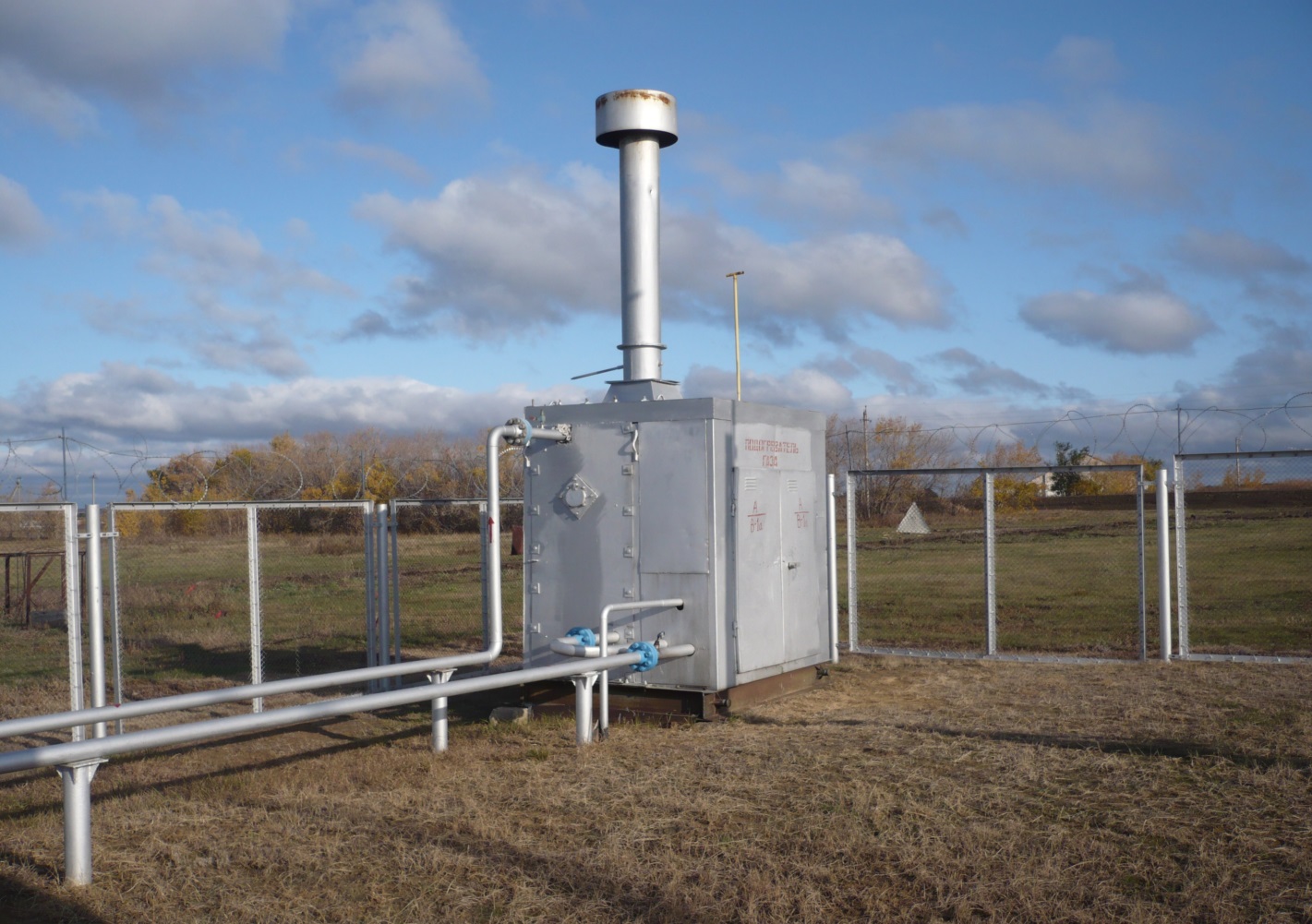 Выполнение основных производственных программ ГРС в 2016 году. Задачи на 2017-2020 гг. Применение современного оборудования и материалов.
7
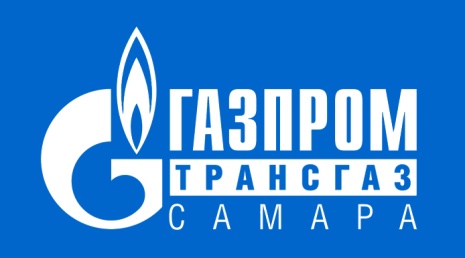 Капитальный ремонт
подогревателей газа на 2016-2020 гг.
8
Выполнение основных производственных программ ГРС в 2016 году. Задачи на 2017-2020 гг. Применение современного оборудования и материалов.
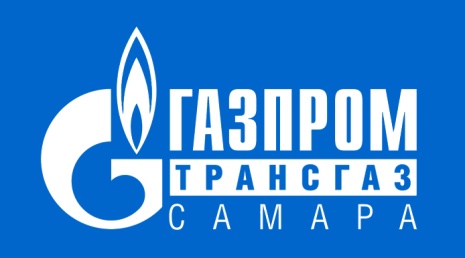 Проведение капитального ремонта систем одоризации с установкой автоматических одоризаторов газа
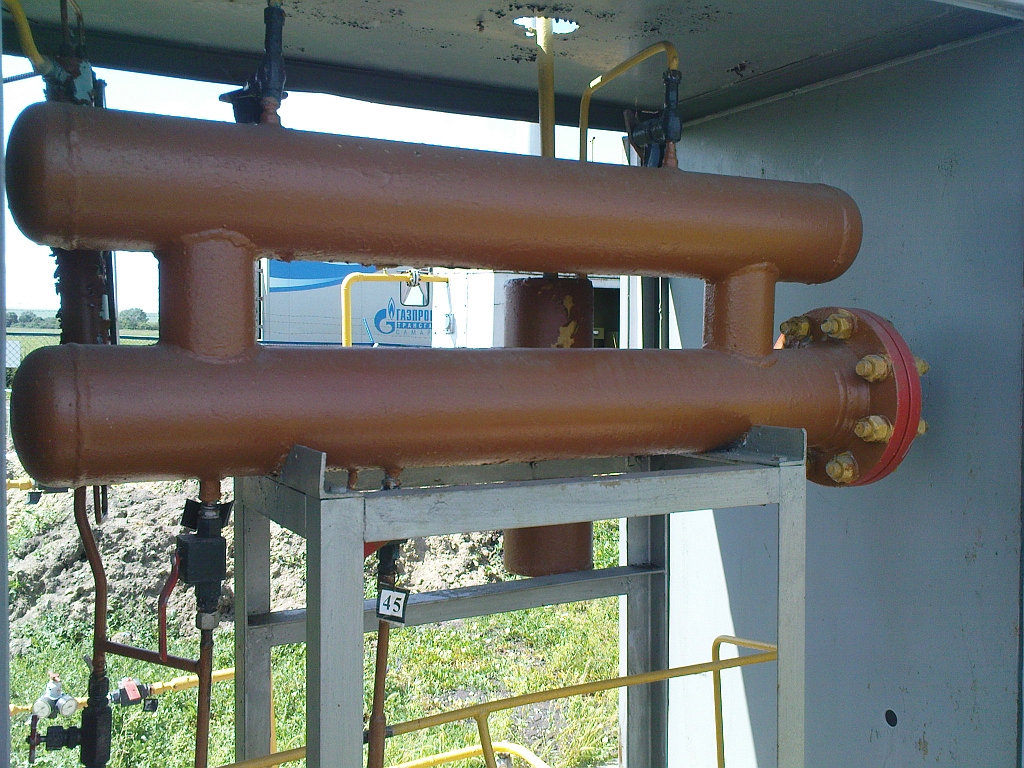 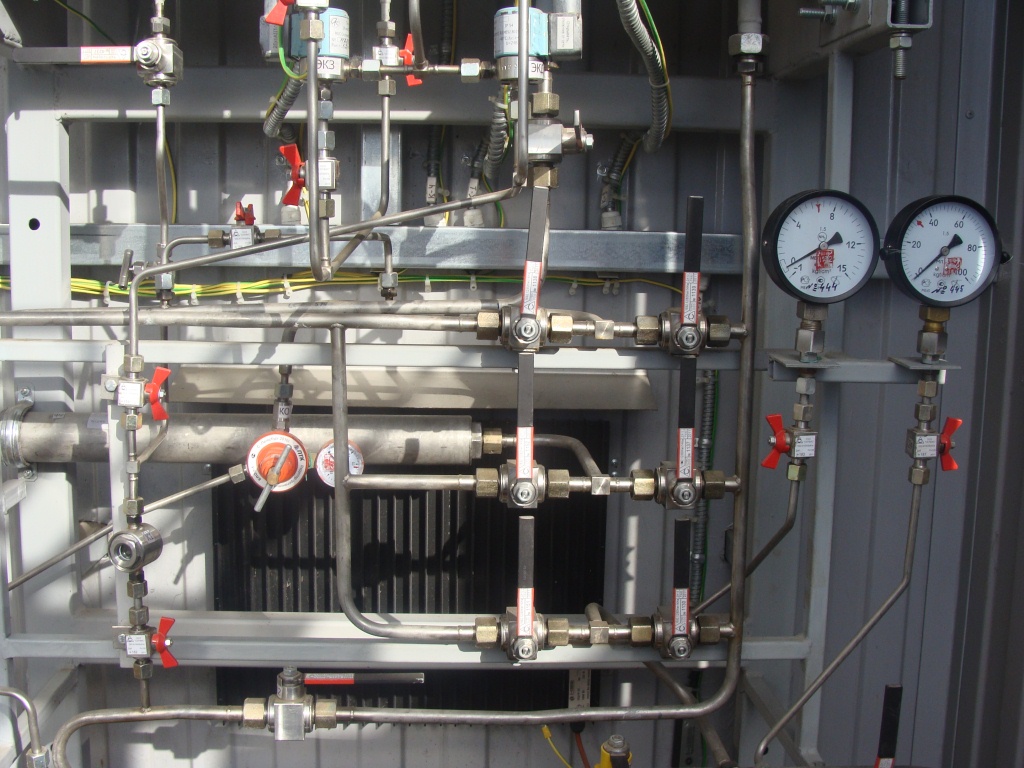 Выполнение основных производственных программ ГРС в 2016 году. Задачи на 2017-2020 гг. Применение современного оборудования и материалов.
9
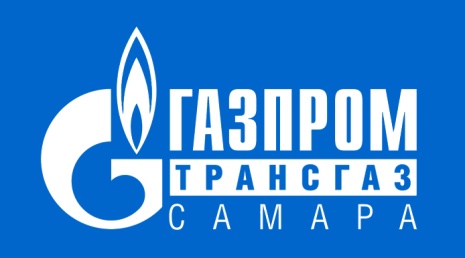 Капитальный ремонт
одоризаторов газа на 2016-2020 гг.
10
Выполнение основных производственных программ ГРС в 2016 году. Задачи на 2017-2020 гг. Применение современного оборудования и материалов.
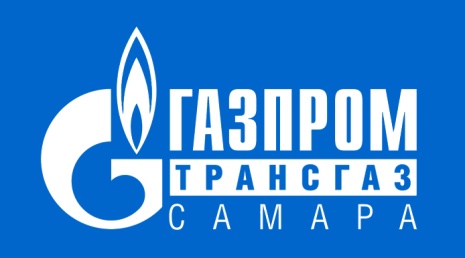 Проект целевой комплексной программы реконструкции
ГРС в регионе присутствия Общества на 2013-2018 гг.
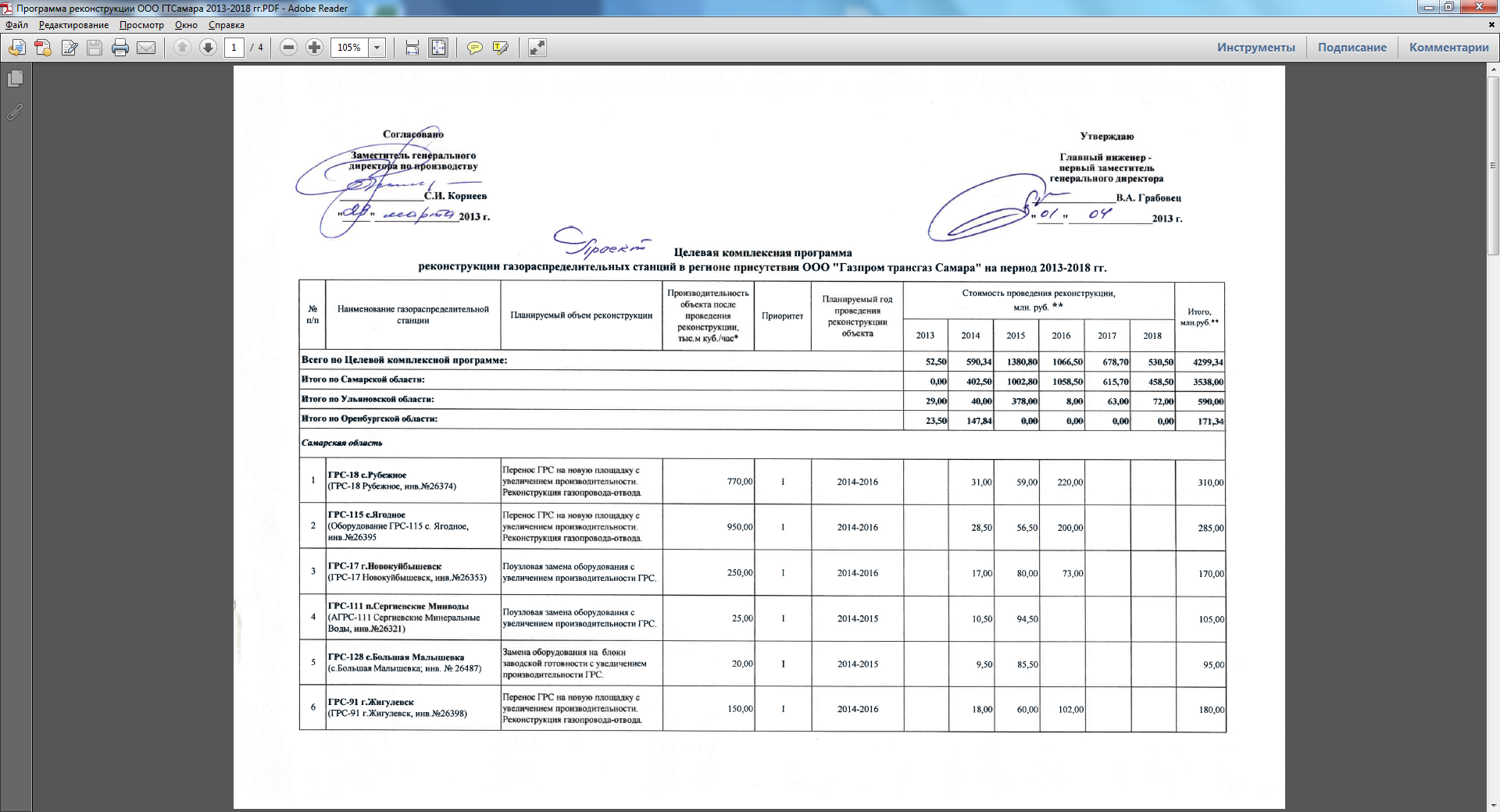 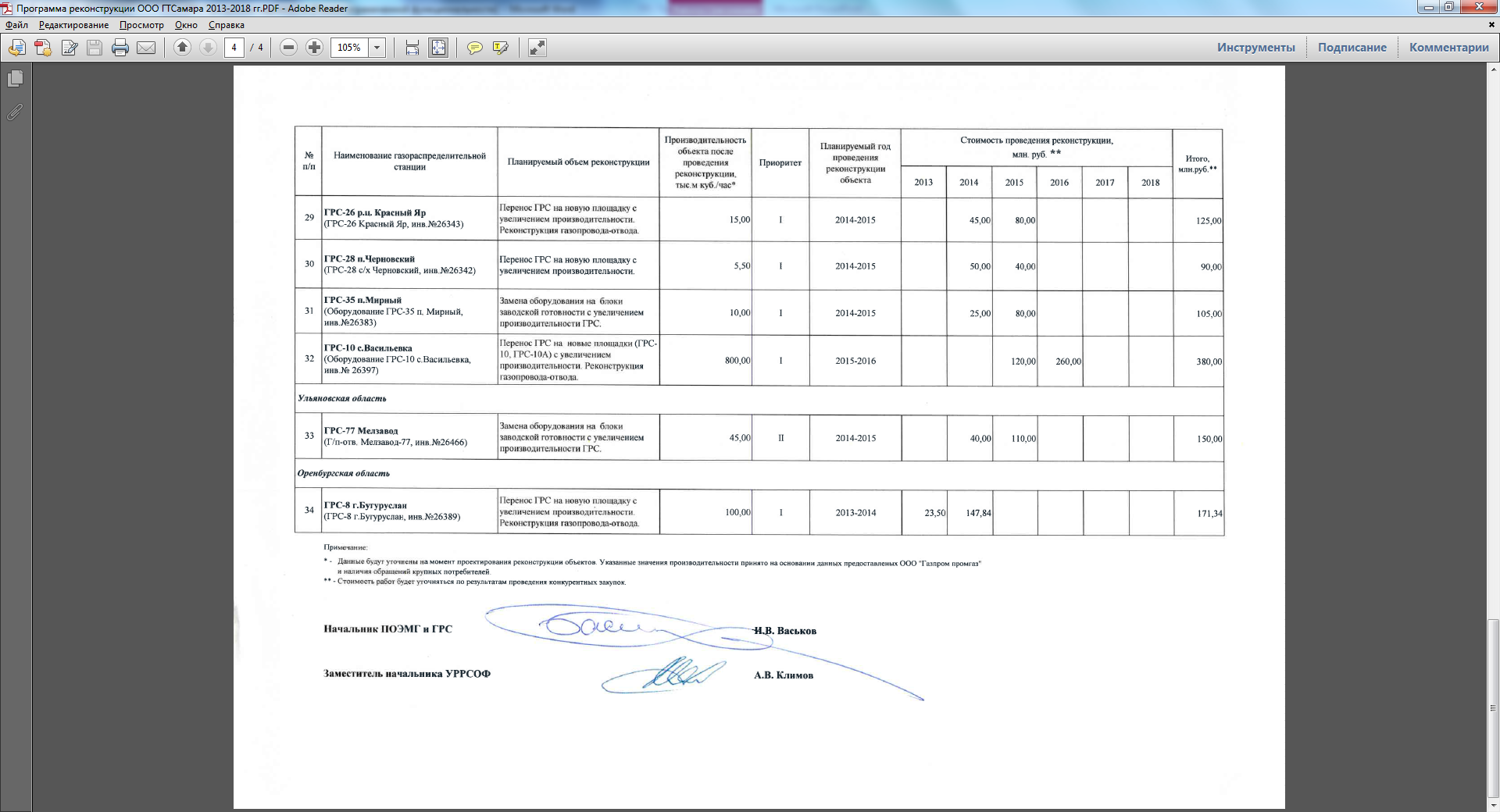 Выполнение основных производственных программ ГРС в 2016 году. Задачи на 2017-2020 гг. Применение современного оборудования и материалов.
11
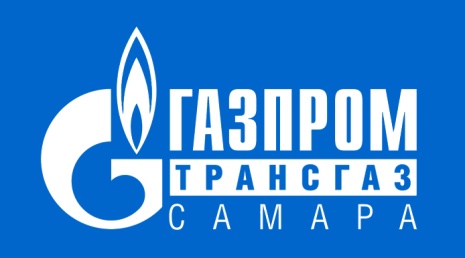 ГРС с превышением проектной производительности
11 ГРС в период пиковых нагрузок эксплуатируются на 
пределе или с превышением проектной производительности.
Выполнение основных производственных программ ГРС в 2016 году. Задачи на 2017-2020 гг. Применение современного оборудования и материалов.
12
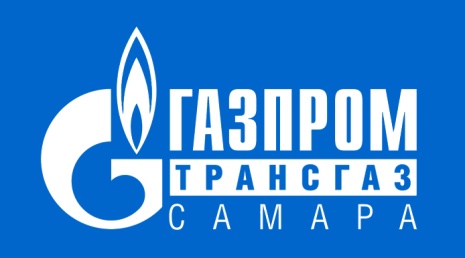 Объекты реконструкции и строительства
В 2017-2020 гг. в Самарской и Ульяновской области планируется реконструкция и строительство  5  ГРС:

ГРС-52 с. Крестово Городище
Объект: «Газопровод-отвод и ГРС с.п. Калиновка муниципального района Сергиевский Самарской области»
Объект «Газопровод-отвод и ГРС с.п. Лопатино муниципального района Волжский Самарской области»
Объект: «Газопровод-отвод и ГРС с.п. Подстёпки муниципального района Ставропольский Самарской области»
Объект: «Подключение газораспределительной станции  ОАО «НК Роснефть» к газотранспортной системе ПАО «Газпром» в Волжском районе Самарской области»
Выполнение основных производственных программ ГРС в 2016 году. Задачи на 2017-2020 гг. Применение современного оборудования и материалов.
13
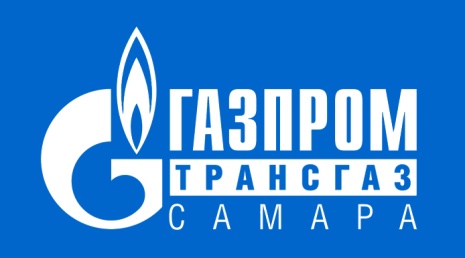 Выполнение работ комплексными бригадами ЛПУМГ
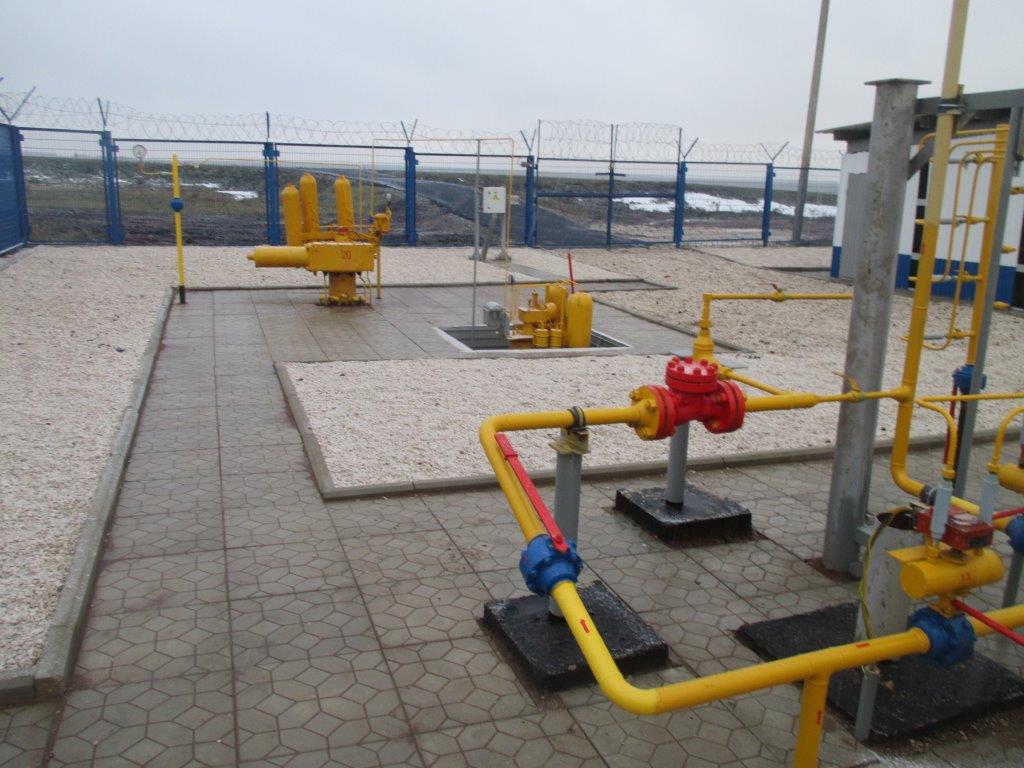 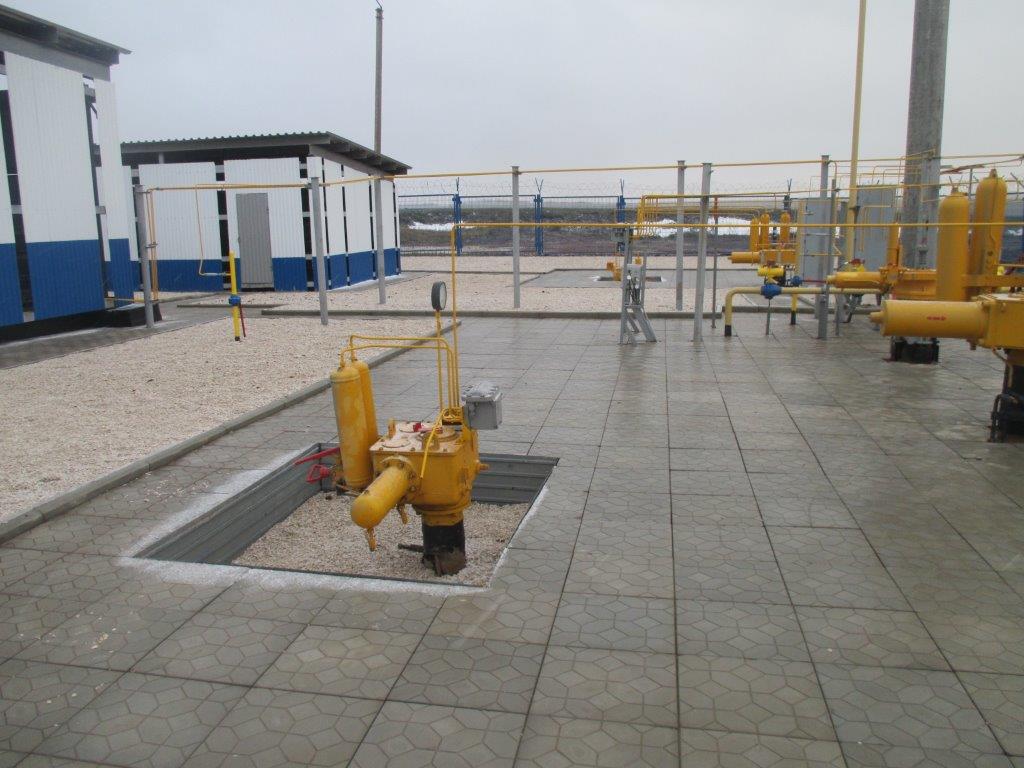 Выполнение основных производственных программ ГРС в 2016 году. Задачи на 2017-2020 гг. Применение современного оборудования и материалов.
14
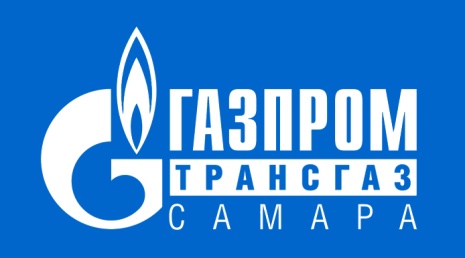 Замена котельного оборудования, установленного  в системах отопления ГРС
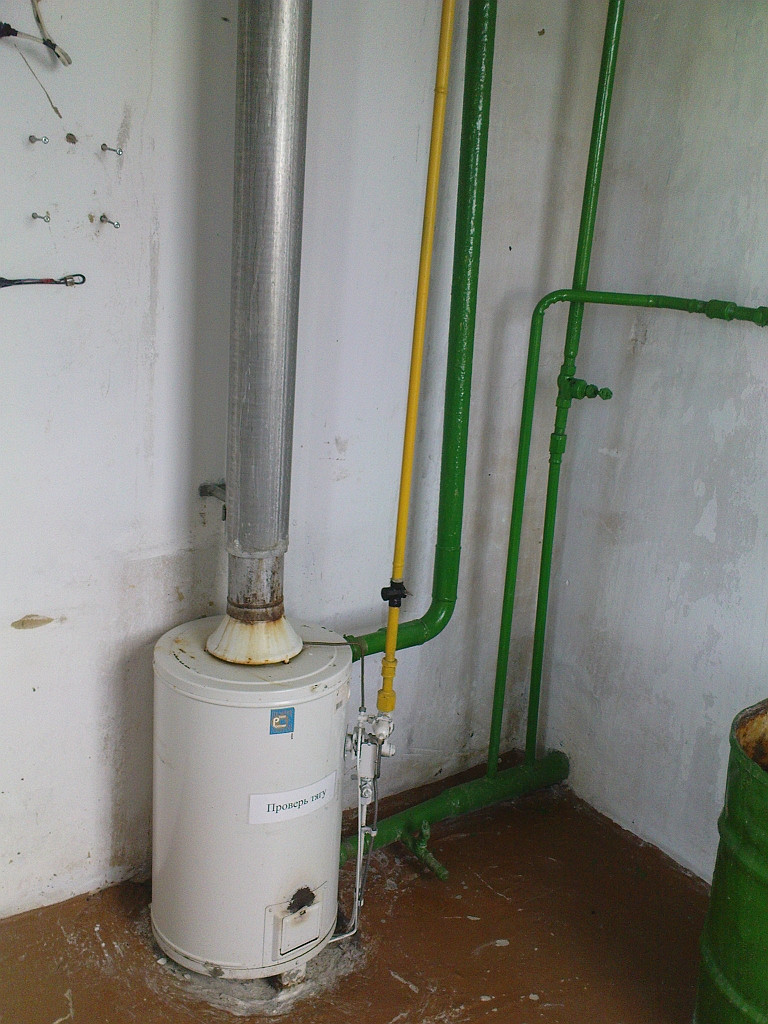 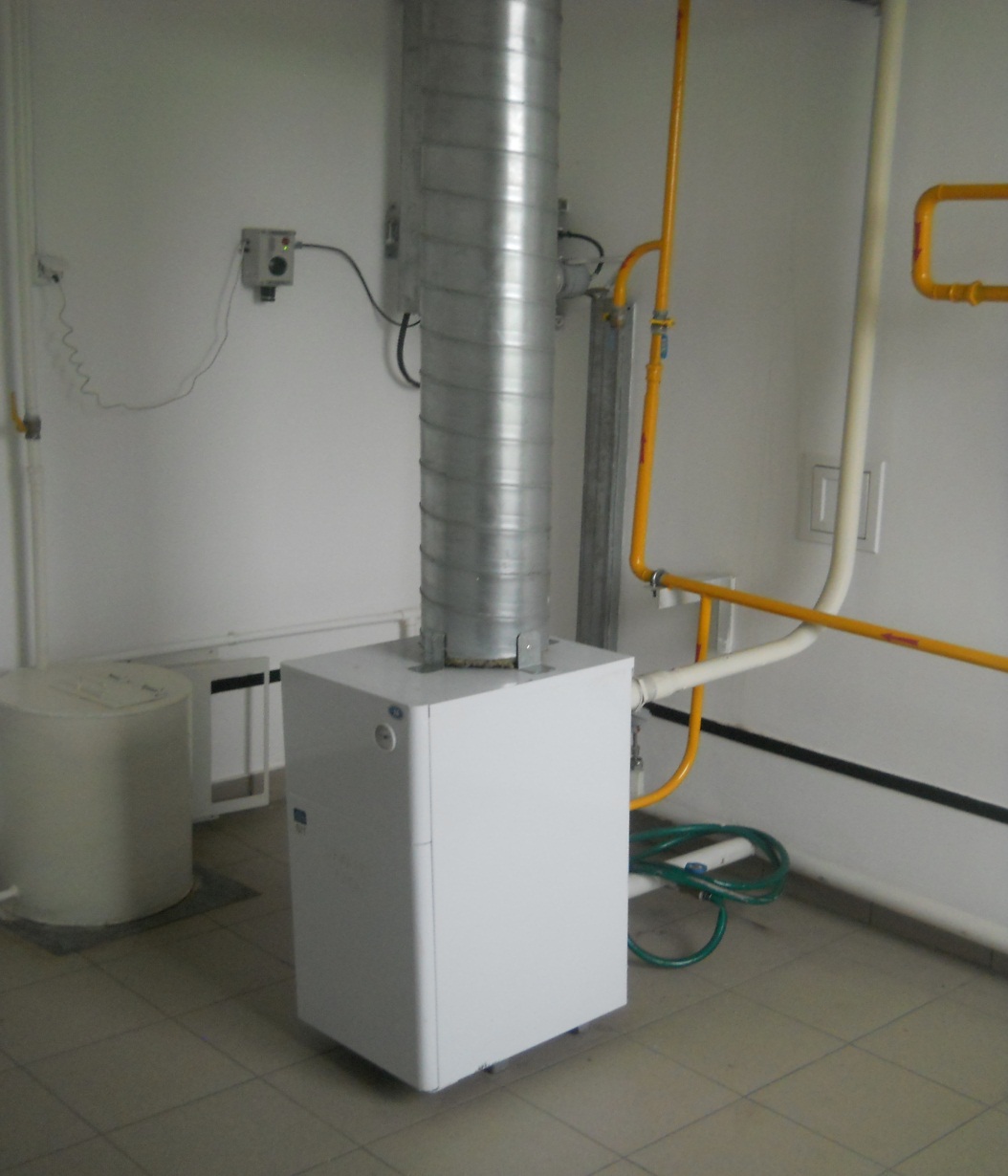 Выполнение основных производственных программ ГРС в 2016 году. Задачи на 2017-2020 гг. Применение современного оборудования и материалов.
15
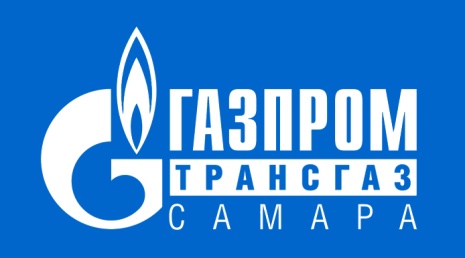 Замена котельного оборудования в ДО и ГРС
В период 2012 -2017 гг.
Выполнение основных производственных программ ГРС в 2016 году. Задачи на 2017-2020 гг. Применение современного оборудования и материалов.
16
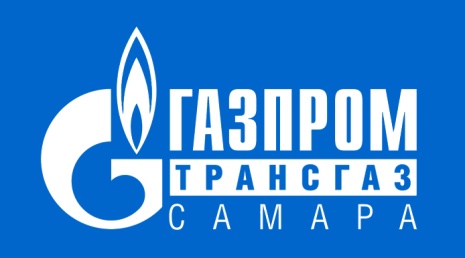 Подогреватель газа ГПМ-ПТПГ-100
(УЗРГ Большие Ключищи, Ульяновское ЛПУМГ)
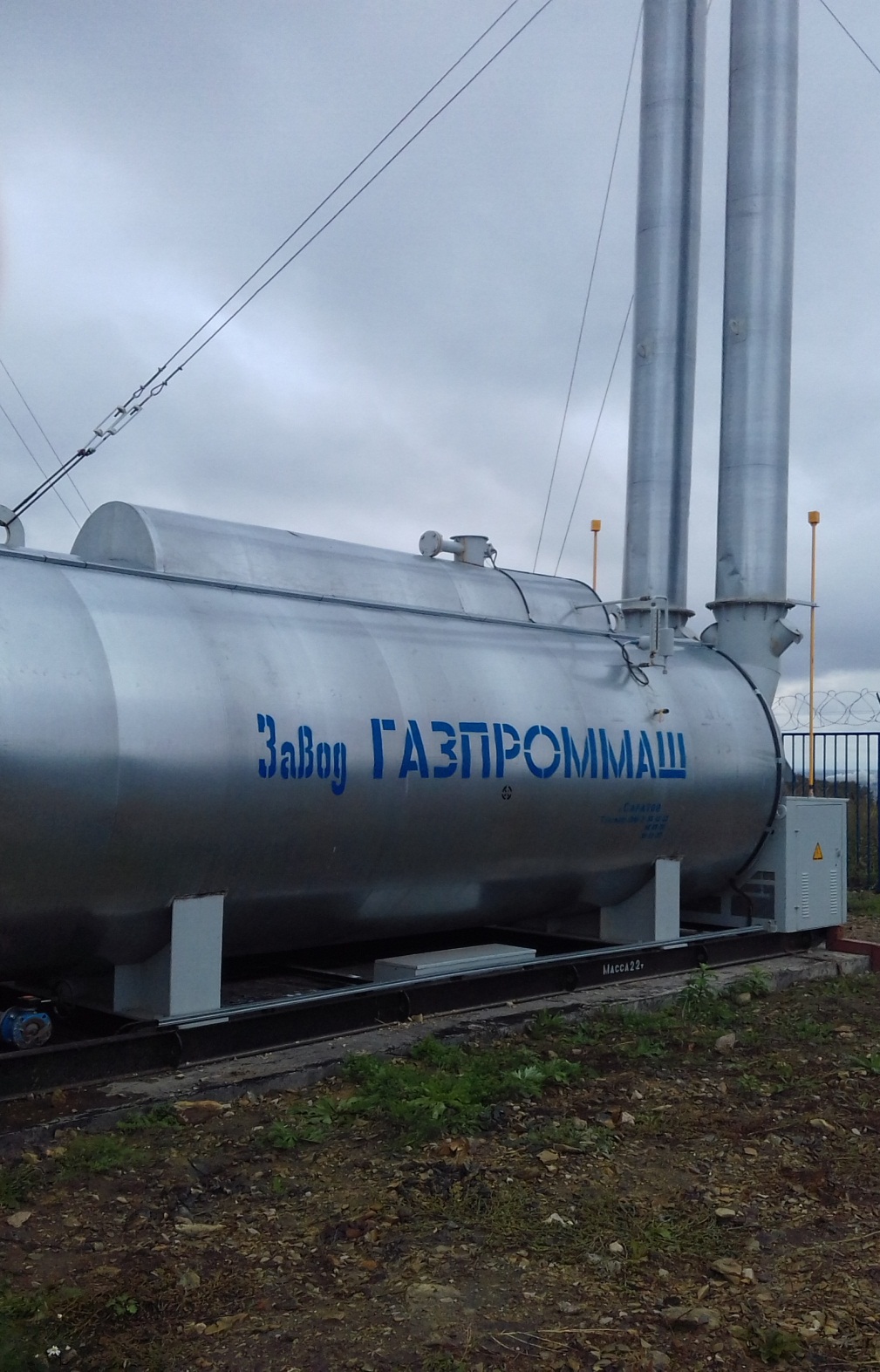 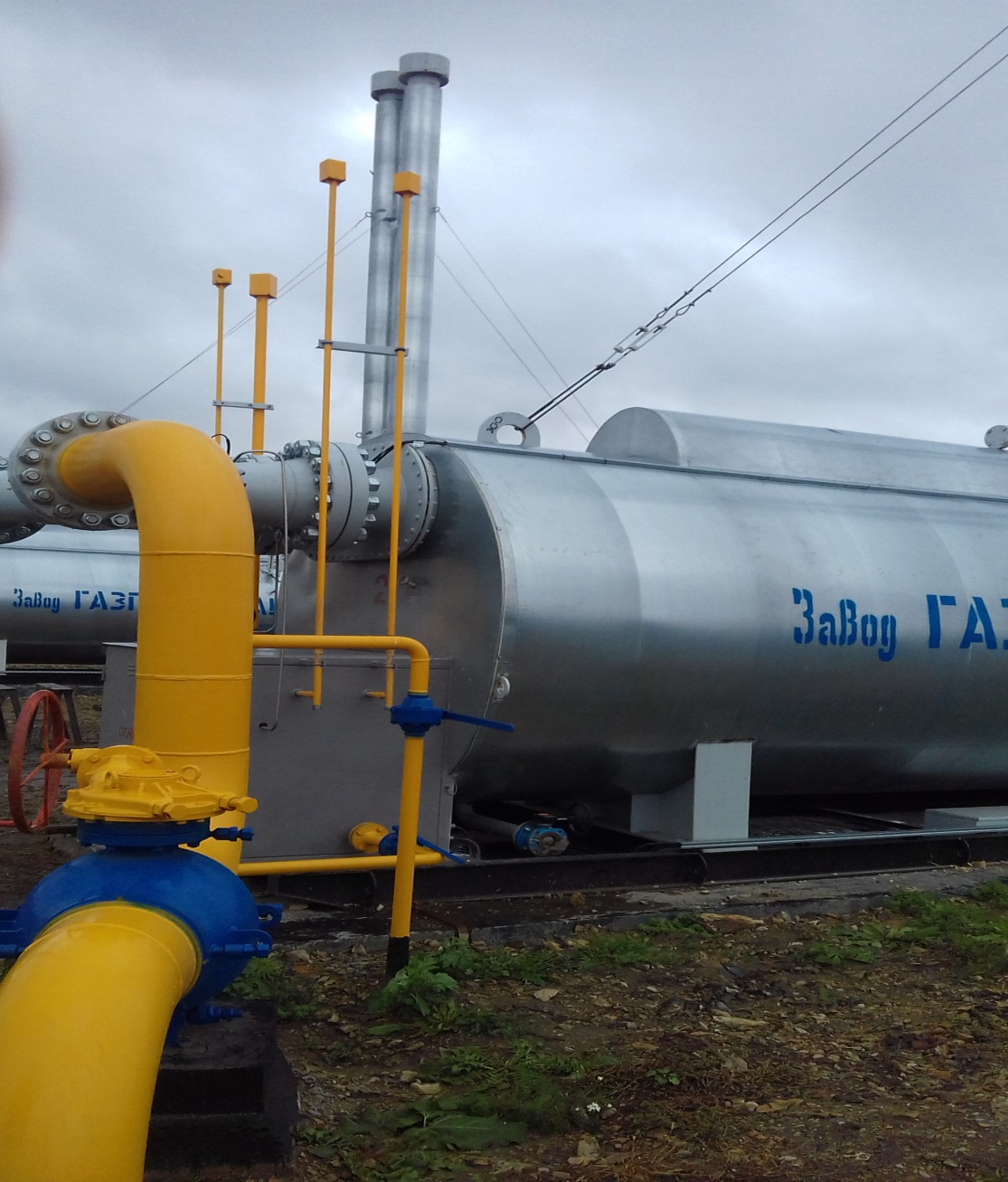 www.gazprommash.ru
Применение современного оборудования и материалов
при проведении ремонтных работ на объектах ГРС
17
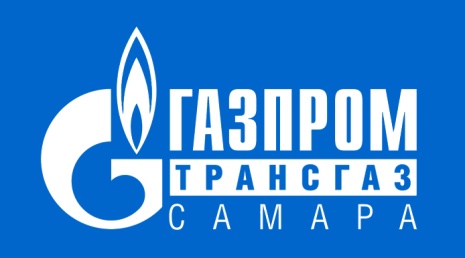 Регулятор давления газа Tartarini FL/150-SR с калиброванным диском-диафрагмой
(УЗРГ Большие Ключищи, Ульяновское ЛПУМГ)
Диск-диафрагма
Пилот-ограничитель
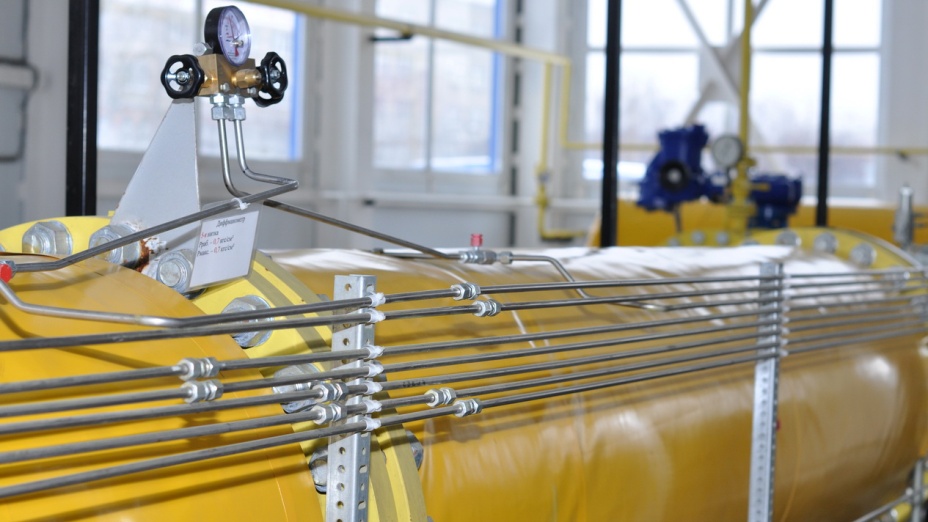 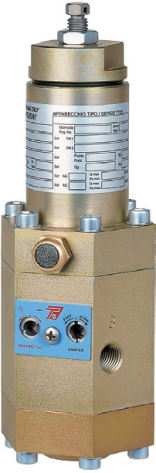 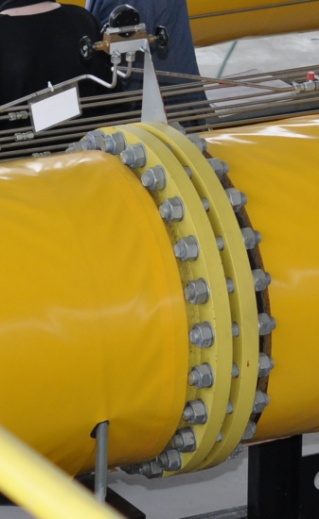 Применение современного оборудования и материалов
при проведении ремонтных работ на объектах ГРС
18
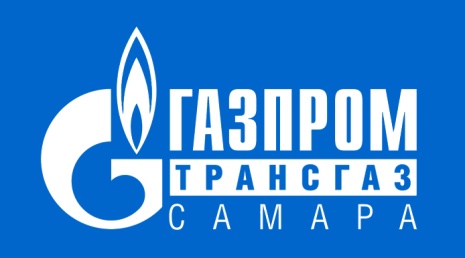 Мобильный узел подачи газа ГПМ-МУПГ
(ГРС-117 с. Кошки, Ульяновское ЛПУМГ)
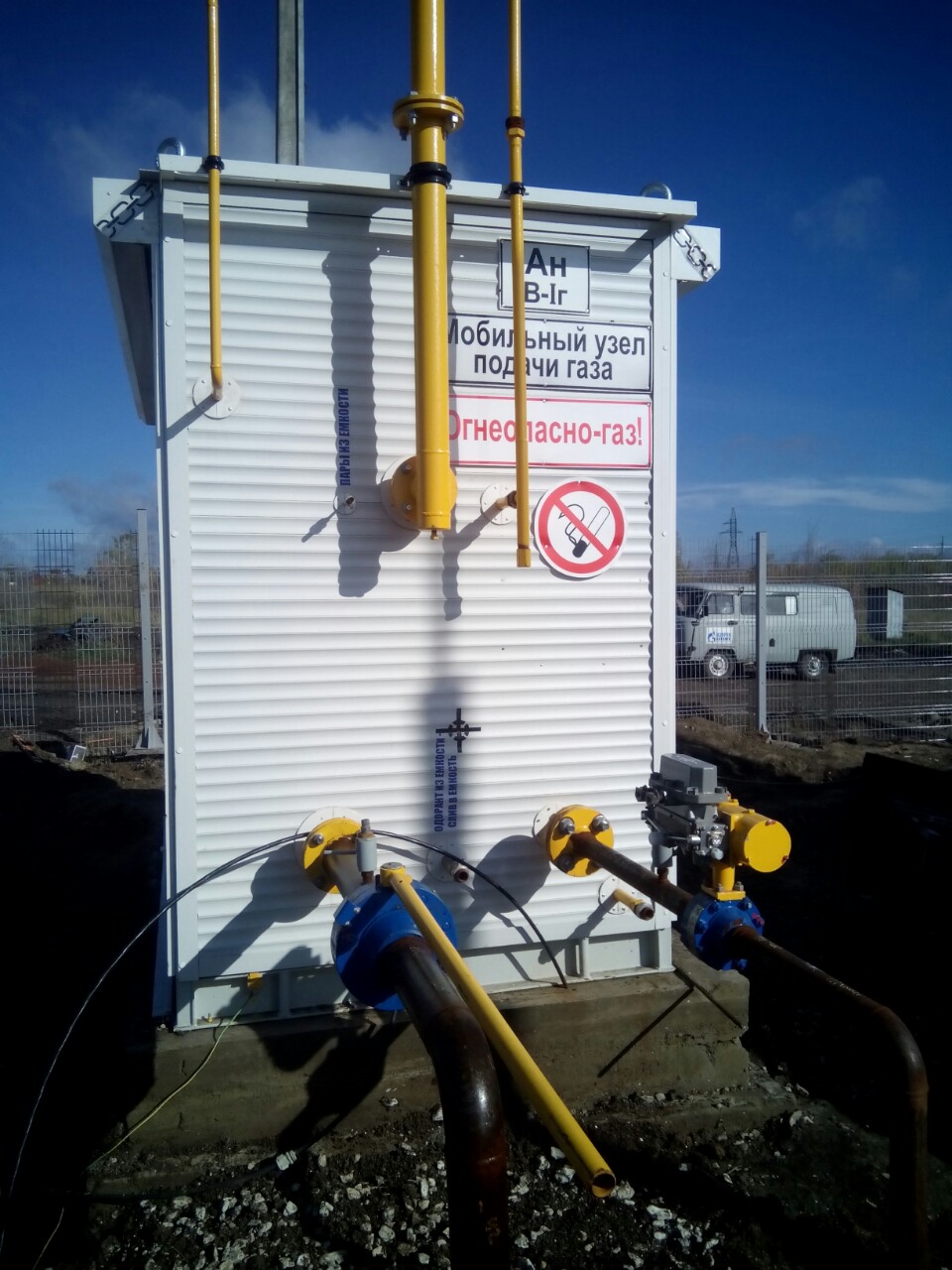 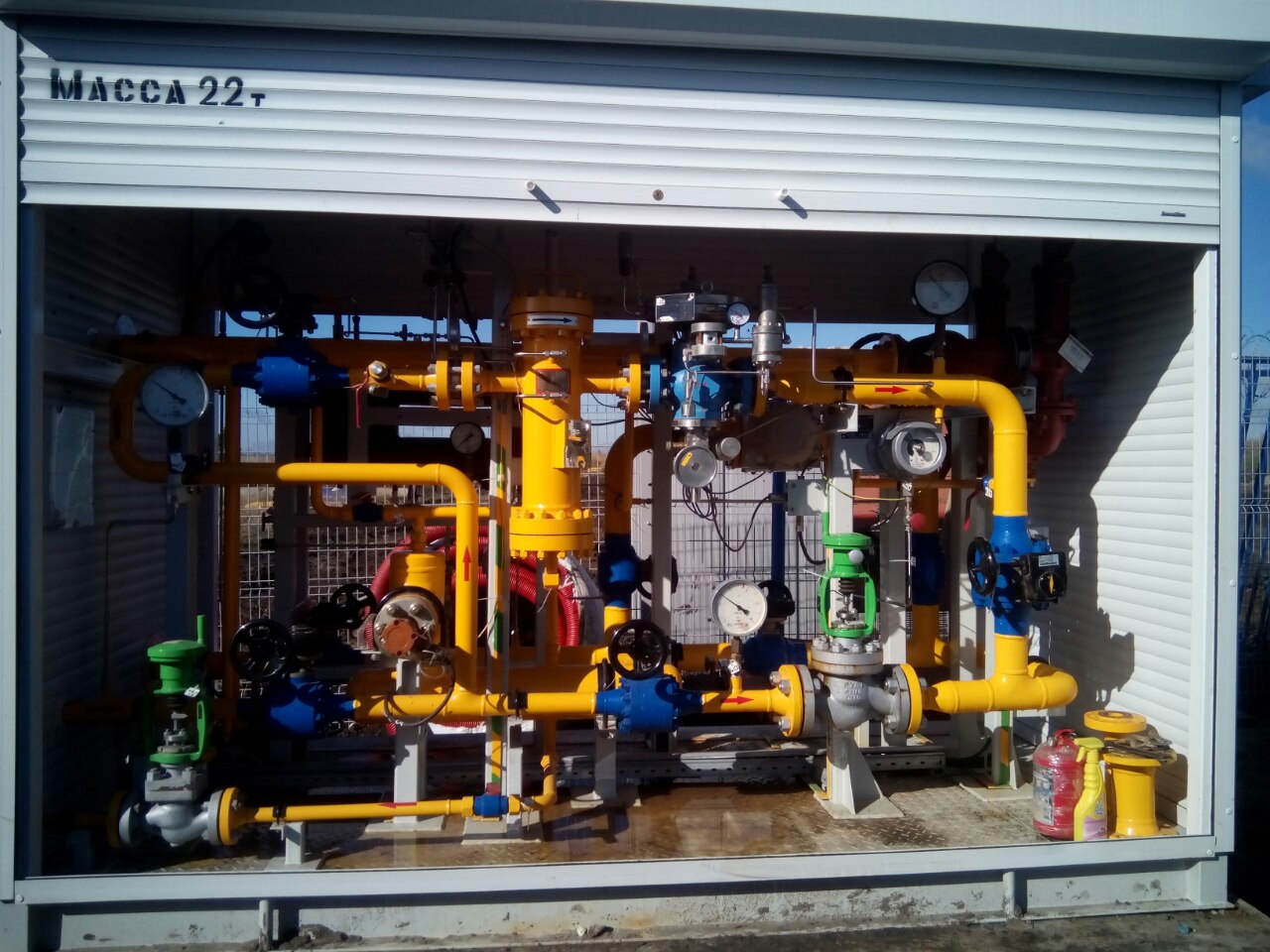 Применение современного оборудования и материалов
при проведении ремонтных работ на объектах ГРС
19
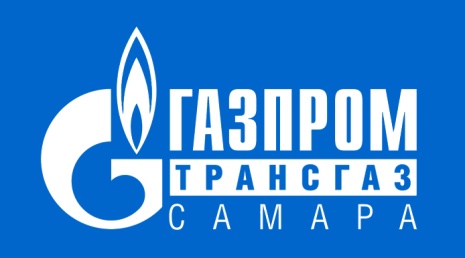 Автоматические одоризационные установки БОЭ
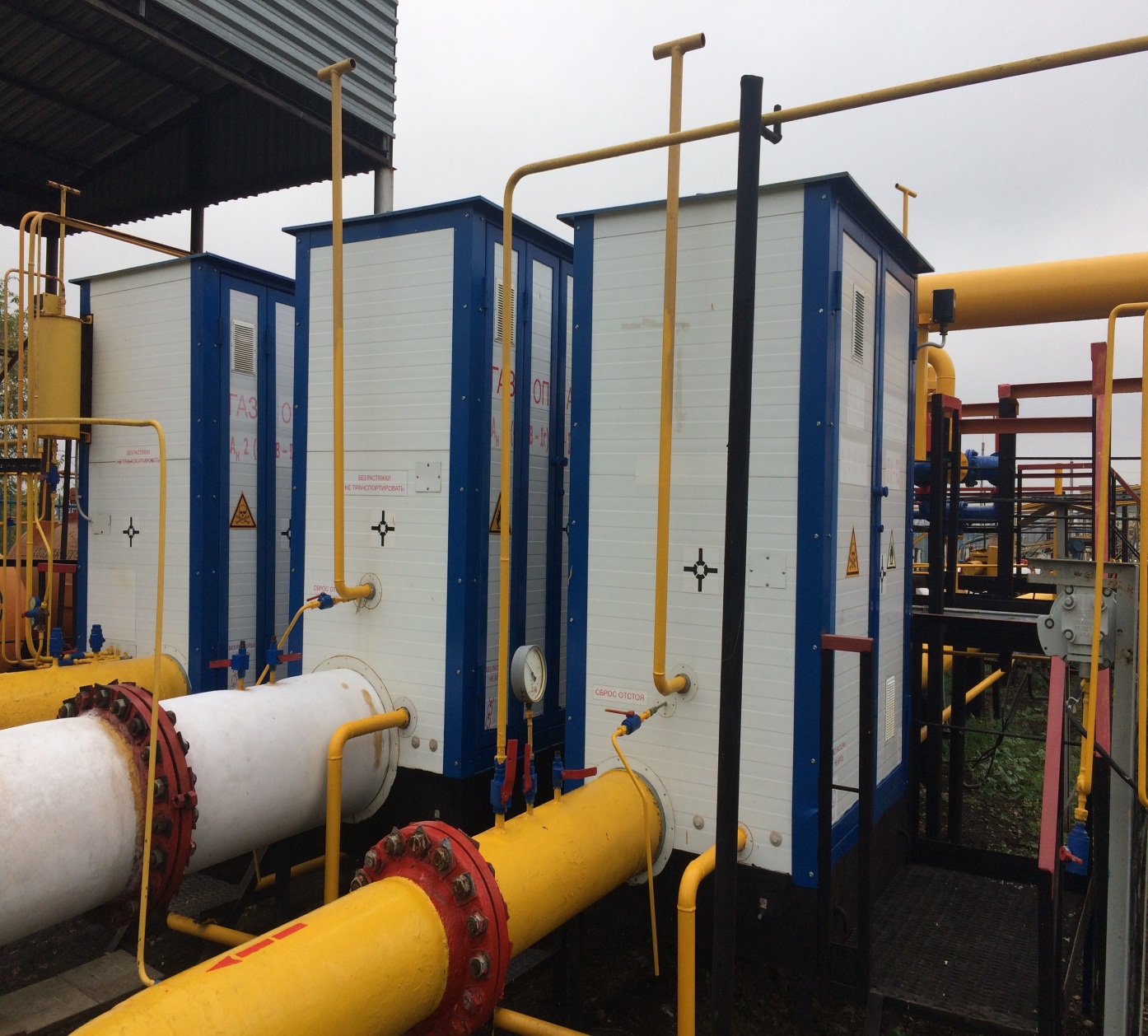 Применение современного оборудования и материалов
при проведении ремонтных работ на объектах ГРС
20
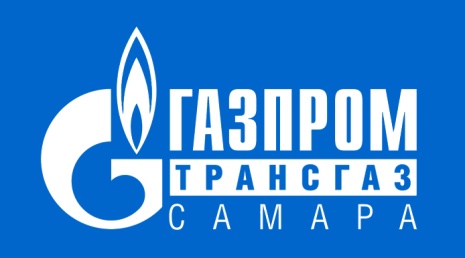 Регулятор давления газа с теплогенератором РДУ-Т
(ГРС-90 Новый Ризадей, Сызранское ЛПУМГ)
Регулятор давления газа РДУ-Т
Регулятор давления газа РДУ
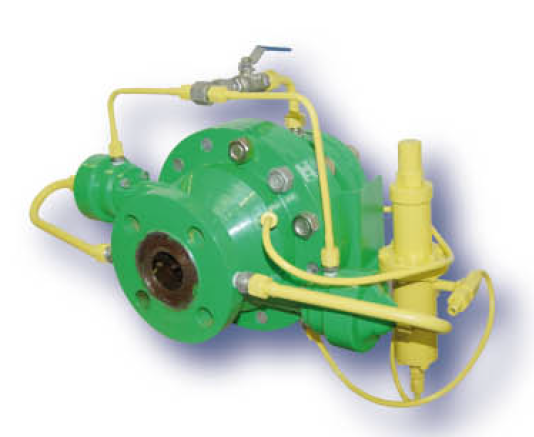 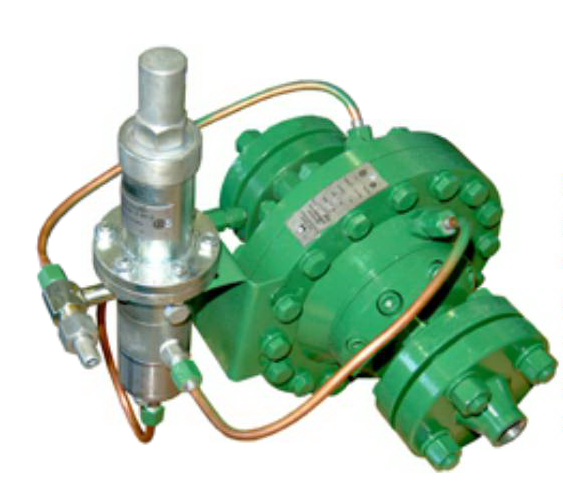 Теплогенератор
Принцип работы теплогенератора
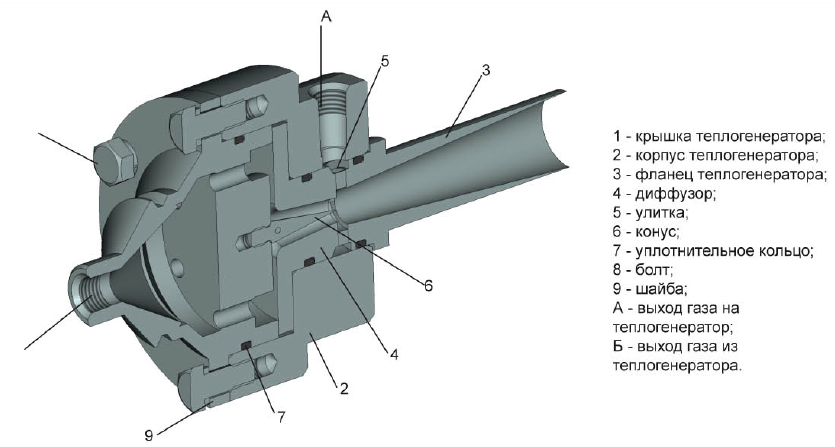 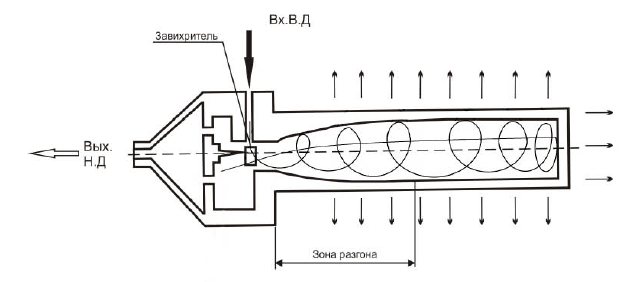 Применение современного оборудования и материалов
при проведении ремонтных работ на объектах ГРС
21
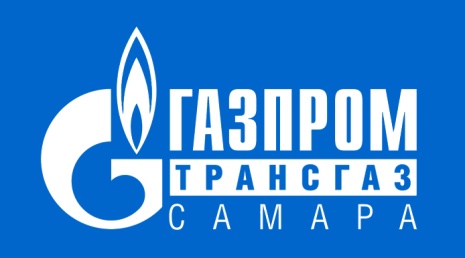 Акустическая изоляция K-FLEX K-FONIK
(ГРС-64 г. Нефтегорск, ГРС-2 Петра Дубрава Средневолжское ЛПУМГ)
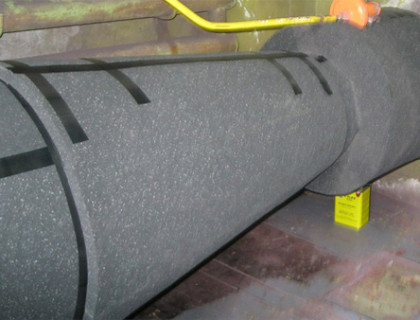 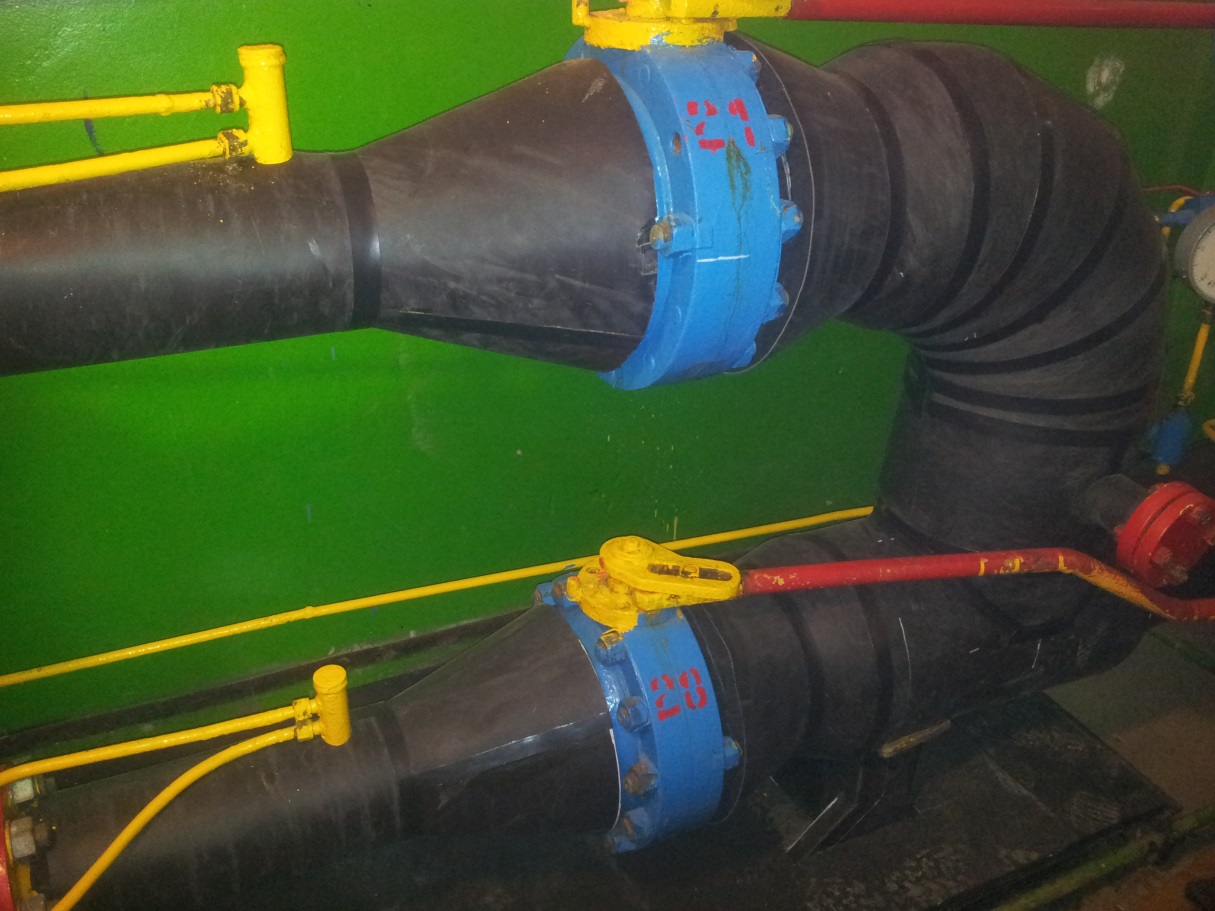 Применение современного оборудования и материалов
при проведении ремонтных работ на объектах ГРС
22
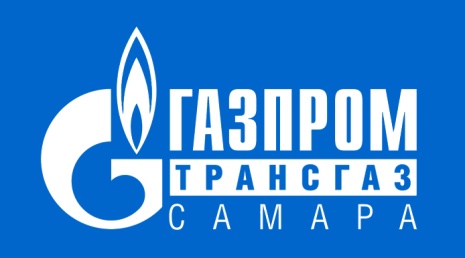 Основные задачи, решаемые при реализации 
Программ по ремонту ГРС
повышение надежности газоснабжения потребителей, безопасности объектов ГРС

обеспечение экономии газа за счет замены негерметичной ТПА, регуляторов, сокращение объемов ремонтных и регламентных работ, проводимых со стравливанием газа из коммуникаций

обеспечение снижения эксплуатационных расходов 

поднятие престижа ООО «Газпром трансгаз Самара» и                             ПАО «Газпром» за счет улучшения внешнего вида объектов, приведения его в соответствие корпоративным требованиям
23
Выполнение основных производственных программ ГРС в 2016 году. Задачи на 2017-2020 гг. Применение современного оборудования и материалов.
.
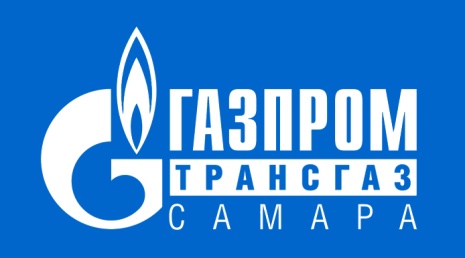 СПАСИБО ЗА ВНИМАНИЕ!
Заместитель начальника ПОЭМГиГРС
ООО «Газпром трансгаз Самара»
Тутынин Дмитрий Валерьевич
d.tutynin@samaratransgaz.gazprom.ru
(846) 212-38-88, (756) 22-442
[Speaker Notes: Комментарии к слайду ...]